Network Weaving 101
Twin Cities Network Weaver Community of Practice
What is a network?
An intentional network is a network of people and/or organizations that are working on the same issue or vision.

Parents sharing childcare 
Food Access Network
National Network for Youth 
Alumni networks
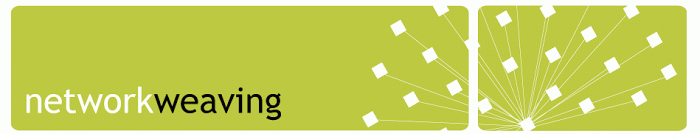 Network weaving is the practice of: 
intentionally building effective relationships 
around a common issue area
to accomplish a set of goals or
build a movement.
[Speaker Notes: Kristin]
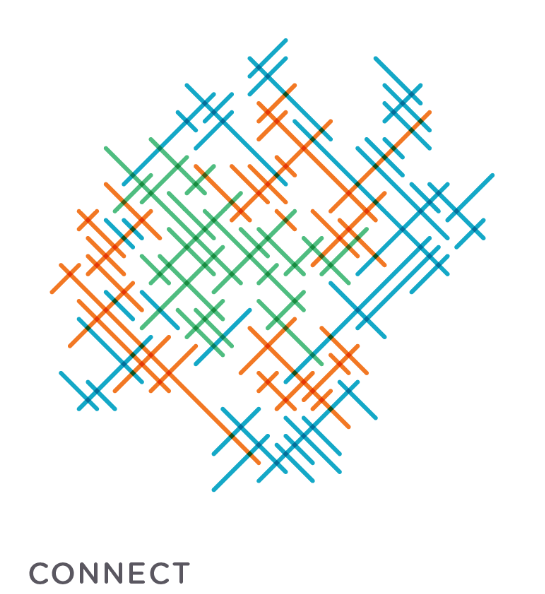 Network Weaving                                      is different than Networking…
4
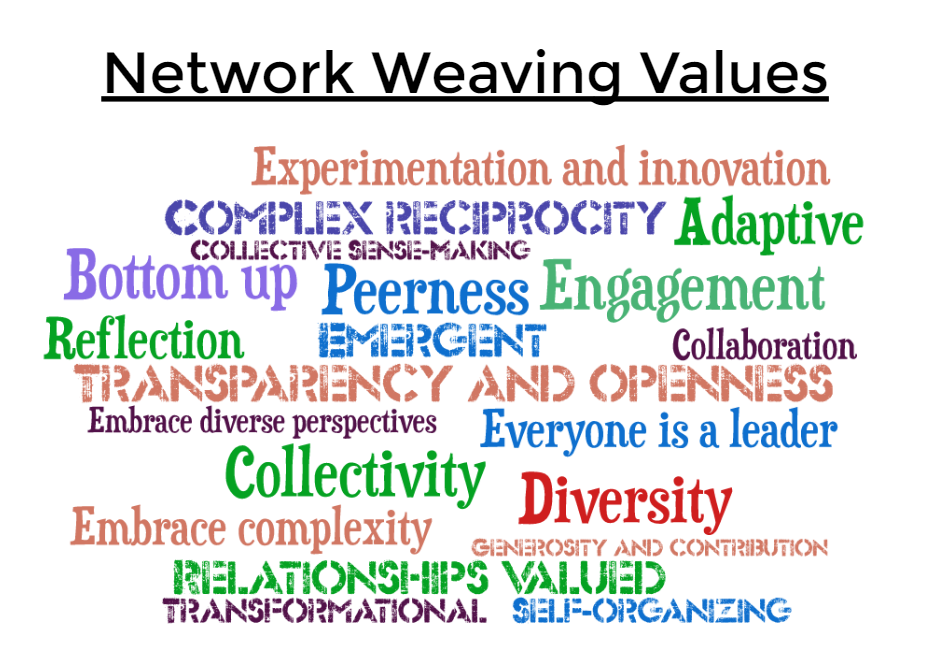 5
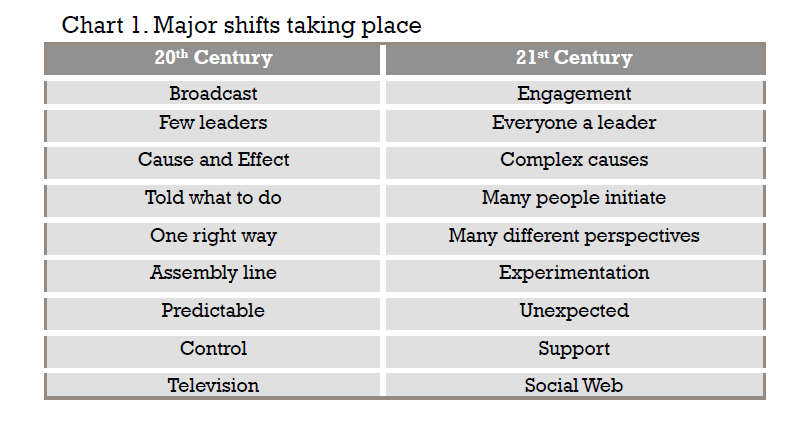 Source: Network Weaver Handbook Introduction
6
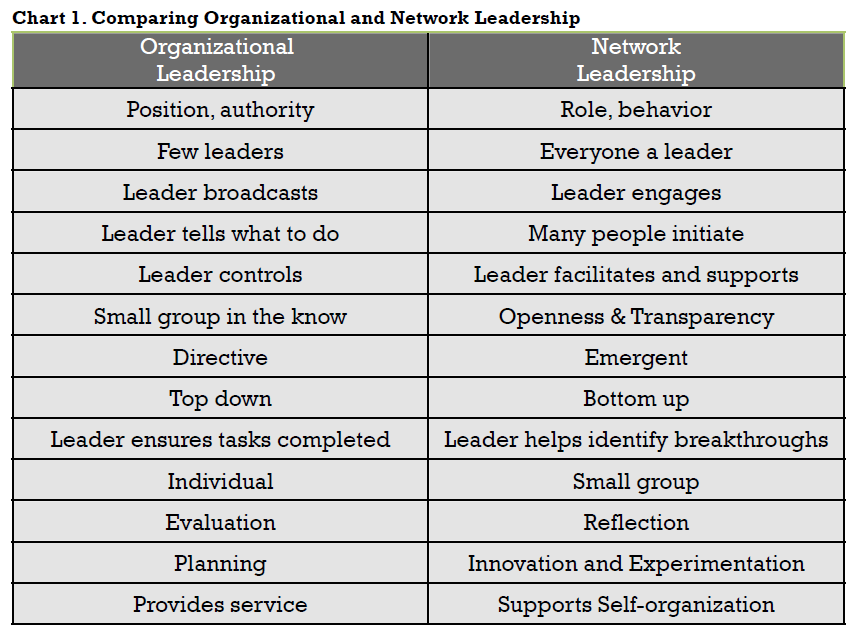 7
Source: Network Weaver Handbook, Chapter 2: Network Leadership